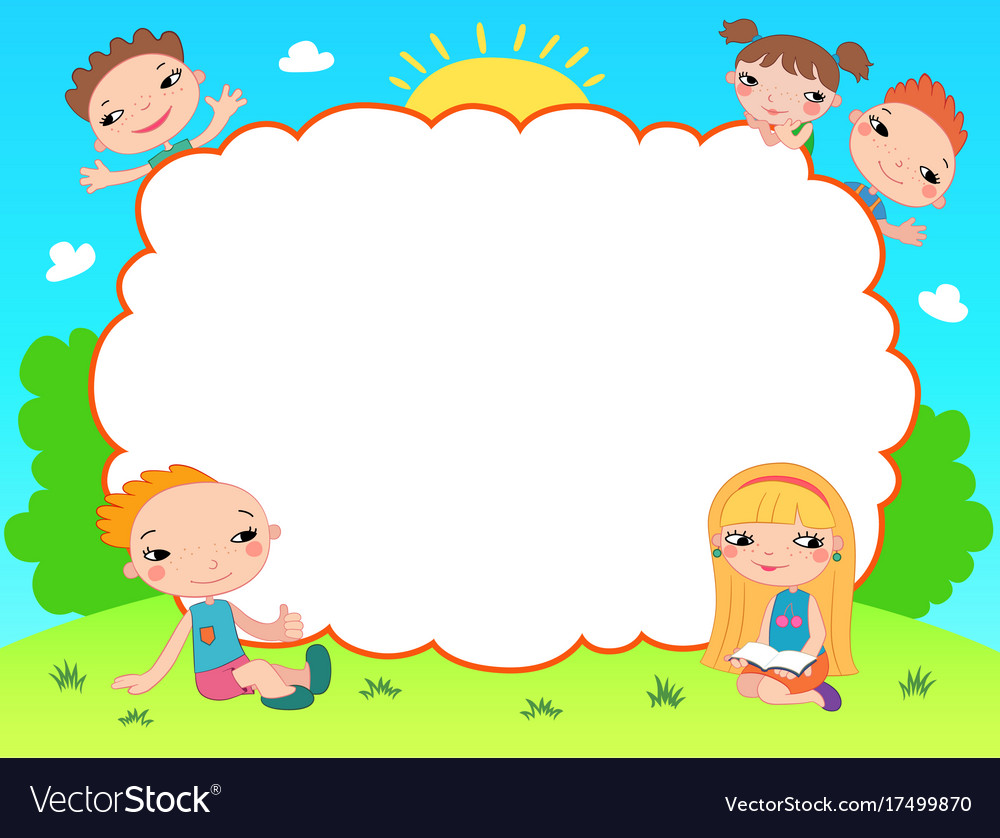 Chào mừng các em đến với tiết Ôn Tiếng Việt
[Speaker Notes: Bài giảng thiết kế bởi: Nguyễn Thị Tuyết Nga – TH Mai Động – Hoàng Mai – HN.]
KHỞI ĐỘNG
Trò chơi: Tiếp sức
HS1: Kể tên con vật nuôi trong gia đình em.
HS 2: Nêu đặc điểm của con vật nuôi đó.
Luyện tập
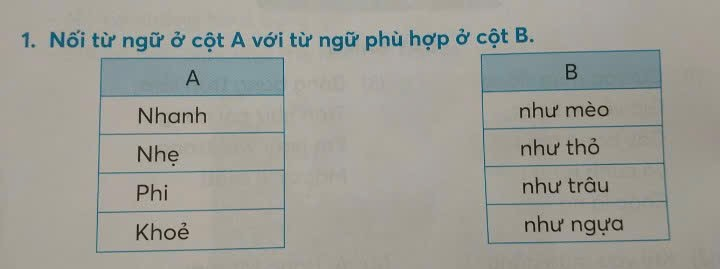 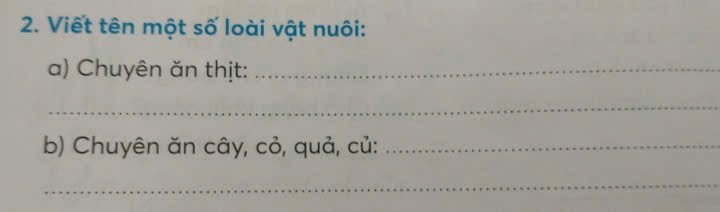 Con chó, con mèo, con lợn,…
Con trâu, con bò, con ngựa, con thỏ…
3
Viết một câu về bộ phận của con mèo.
 Đôi mắt chú mèo tròn như hai hòn bi ve.
Vận dụng
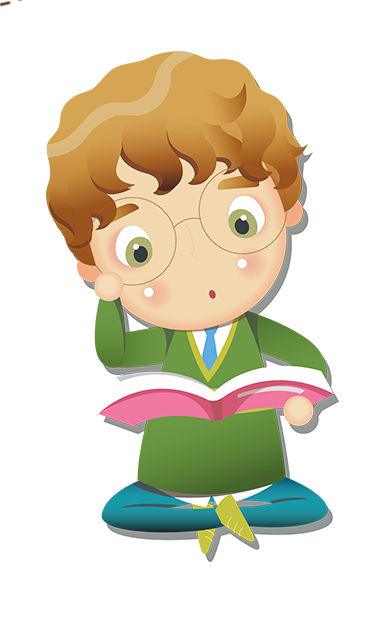 [Speaker Notes: Bài giảng thiết kế bởi: Nguyễn Thị Tuyết Nga – TH Mai Động – Hoàng Mai – HN.]
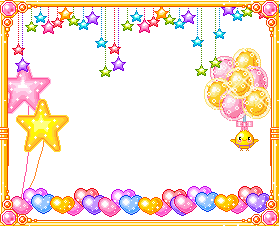 Chúc các em
Chăm ngoan, học tốt